Geschichte in fünfDer New Deal(1933 – 1938)
Überblick
Die Beteiligten
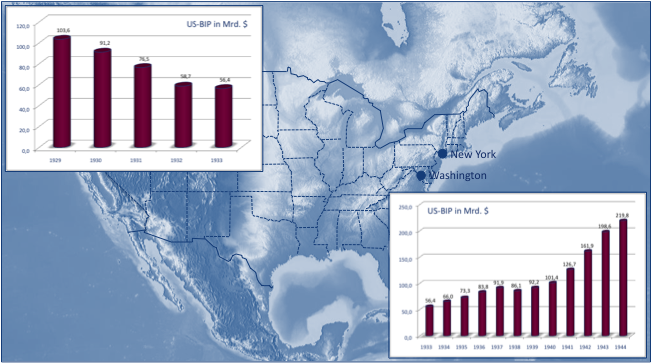 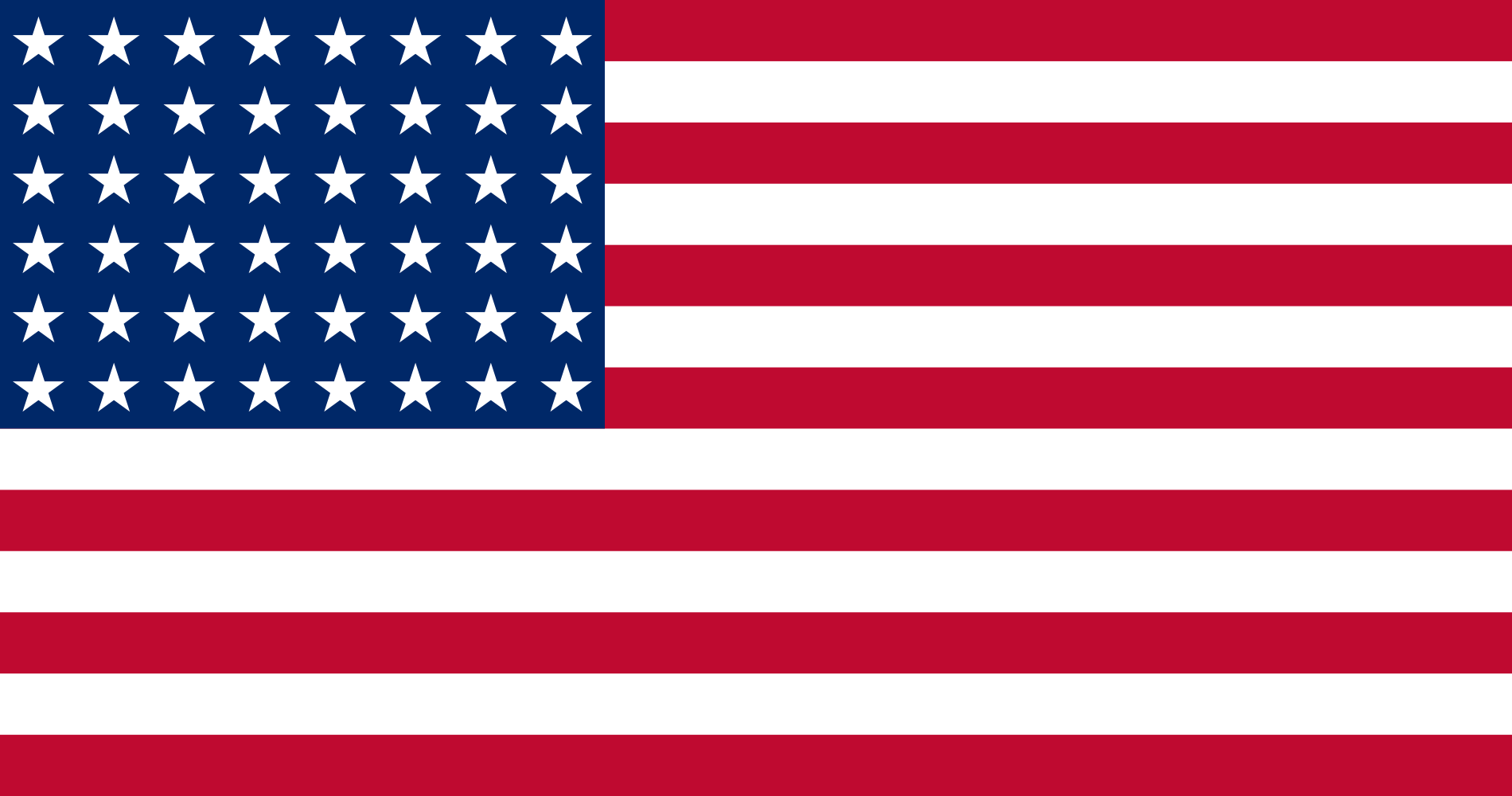 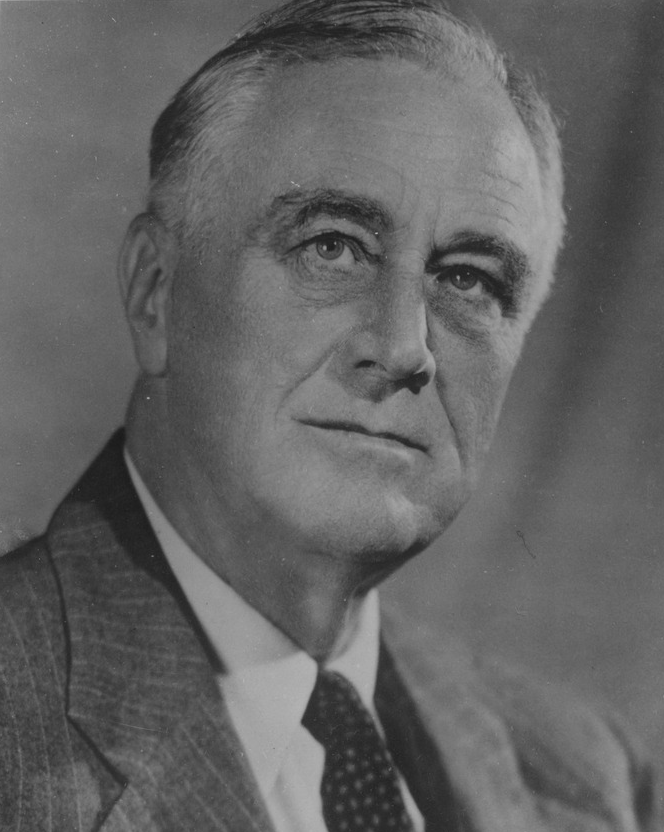 Datum
1933 – 1938
Ort
Vereinigte Staaten von Amerika
Ereignis
Maßnahmen zur Überwindung der Great Depression (Weltwirtschaftskrise in den USA)
Franklin D. Roosevelt
(1882 – 1945)
US-Präsident
2
24. Okt. 1929: Der Black Thursday löst die Great Depression / Weltwirtschaftskrise aus
04. März 1933: Rosevelt wird US-Präsident & beginnt die New Deal-Politik
Der Brain Trust, bestehend aus Wirtschafts- & Rechtsexperten, wird zum Beratergremium
The Great Depression
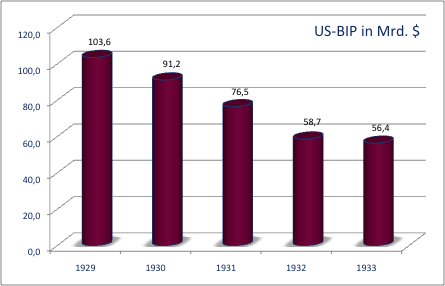 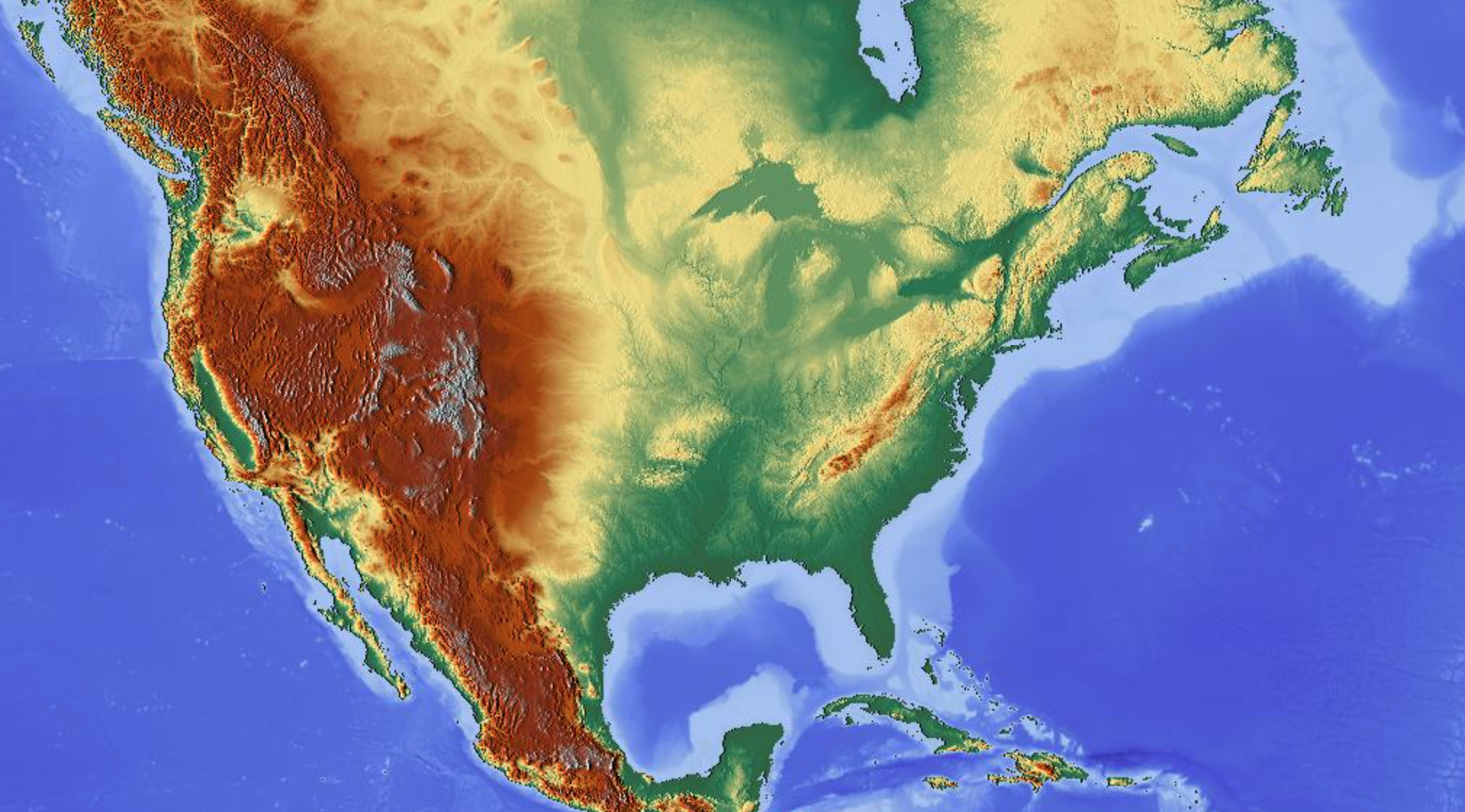 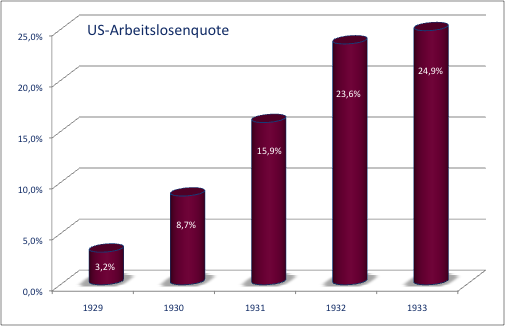 Washington
New York
3
Der New Deal
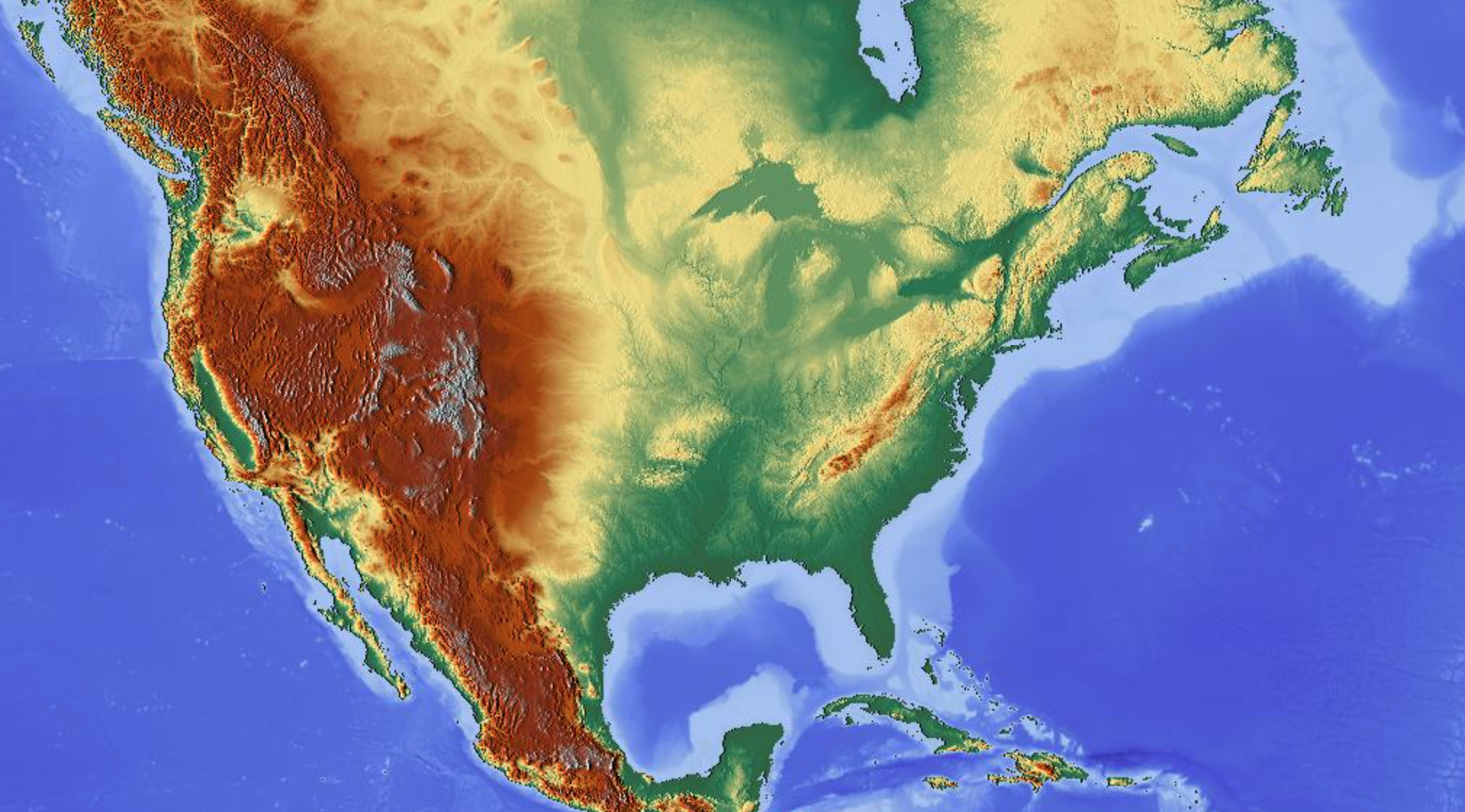 Washington
New York
4
20. Jan. 1981: Ronald Reagan wird US-Präsident
1941: Nach dem Eintritt der in WK II erreichen die USA volle Produktionsauslastung & Beschäftigung
Reagonomics beenden (offiziell) die nachfrageorientierte Wirtschaftspolitik des New Deal
Entwicklung ab 1938
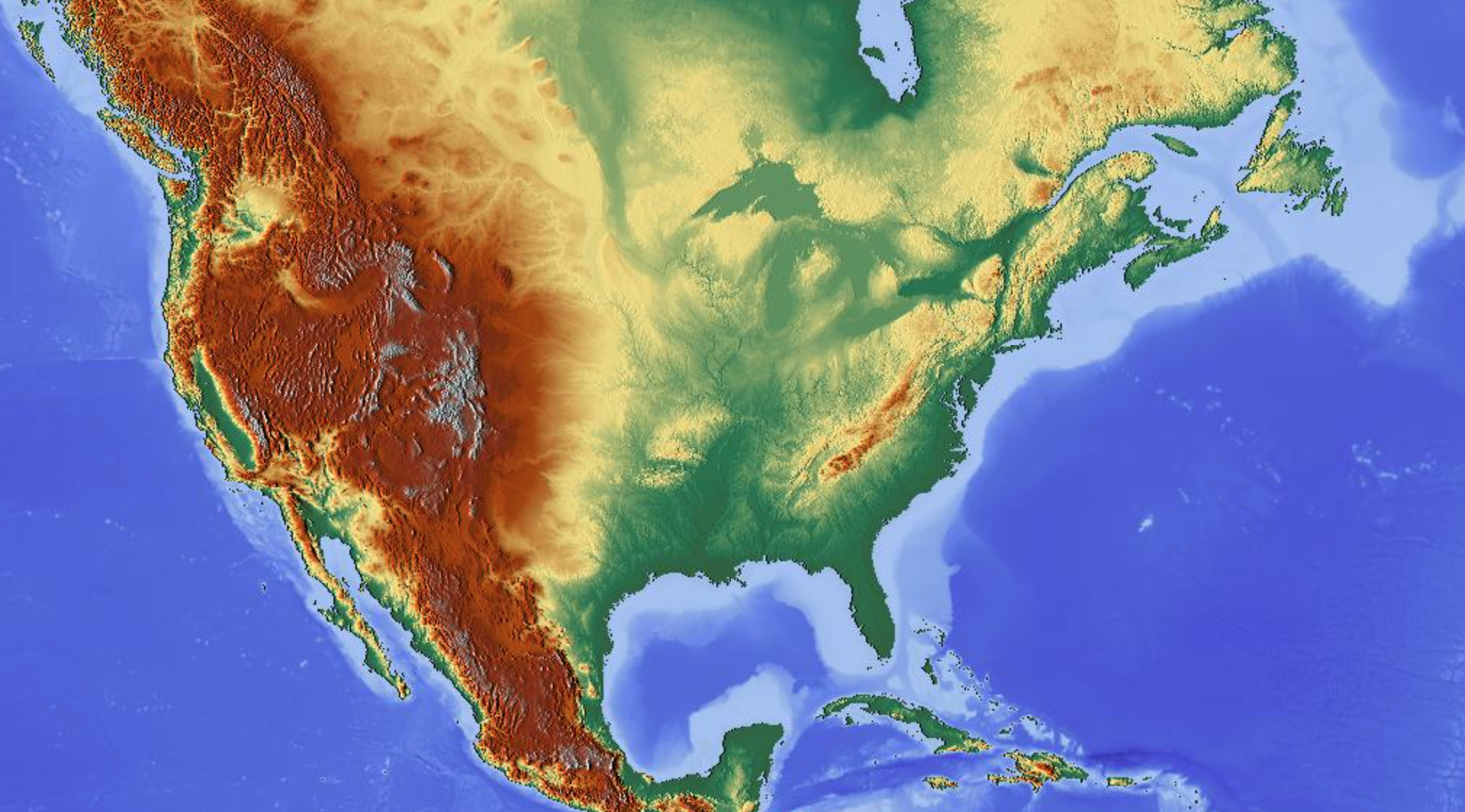 1940 – 1980: New Deal Konsens zw. Demokraten & Republikanern erlaubt die Fortführung der interventionistischen & nachfrageorientierten Wirtschaftspolitik
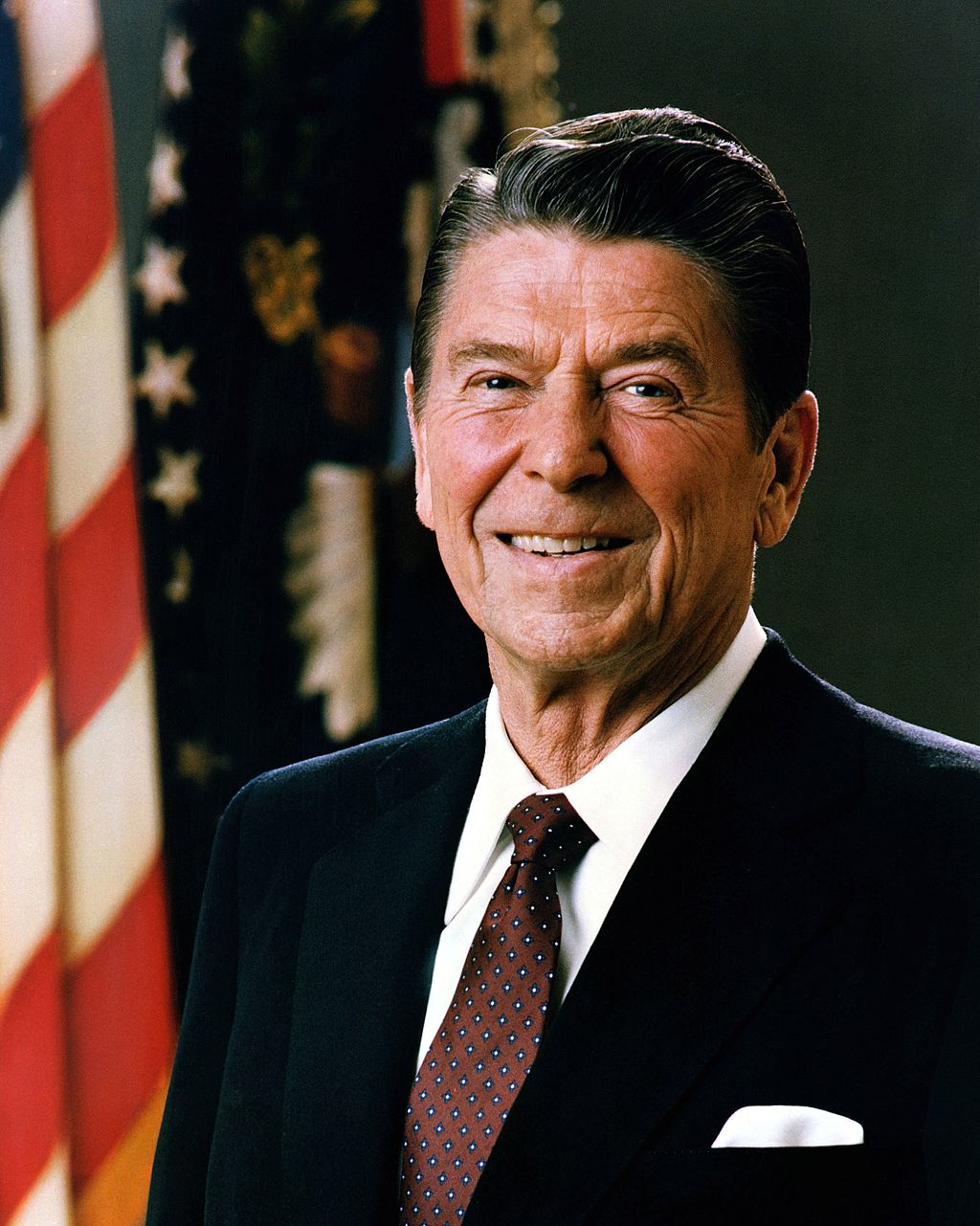 Washington
New York
5
Folgen & Beurteilung
New Deal kann wirtschaftliche & soziale Not der Great Depression lindern
beachte jedoch: volle Produktionsauslastung & Vollbeschäftigung werden erst mit dem staatl. induzierten Nachfrageanstieg im Zweiten Weltkrieg erreicht
Erfolg & Wirkung des New Deal werden kontrovers beurteilt
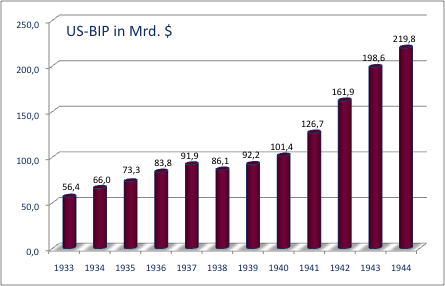 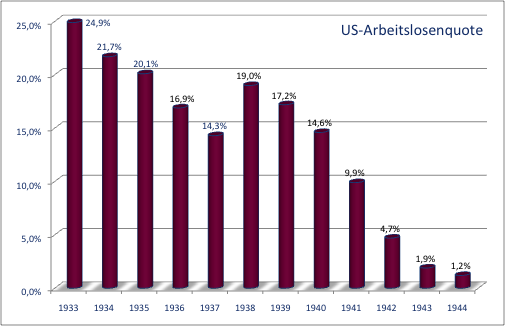 New Deal stellt den Grundpfeiler des amerikanischen Sozialstaats dar
Etablierung staatlicher Wirtschaftsinterventionen
Nach desolater Situation gewinnt die US-Gesellschaft wieder Selbstwert, Orientierung & Hoffnung
6
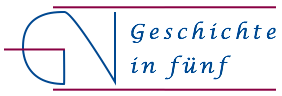 www.geschichte-in-5.de